Exoplanet Detection with a StarshadeRomero-Wolf, Bryden, Seager, Kasdin, et al.
National Aeronautics and Space Administration
Jet Propulsion Laboratory
California Institute of Technology
Science Question:  		         Are there Earth-like planets orbiting around stars in the Solar neighboring stars?       What is the best method to determine if a planet has the right surface and atmospheric conditions to harbor life?

Data & Results:  			      Adding a starshade – a 26-m diameter free-flying occulter – to the Roman Space Telescope allows it to detect planets closer to their parent stars, with higher signal-to-noise. Based on observations of 16 nearby stars,    a starshade mission could detect an Earth-mass planet, trace its orbit, and characterize its atmospheric composition.
Significance: 			         A starshade combined with the Roman Space Telescope is arguably the most promising method to detect and characterize an Earth-size, habitable-zone planet within the next decade.
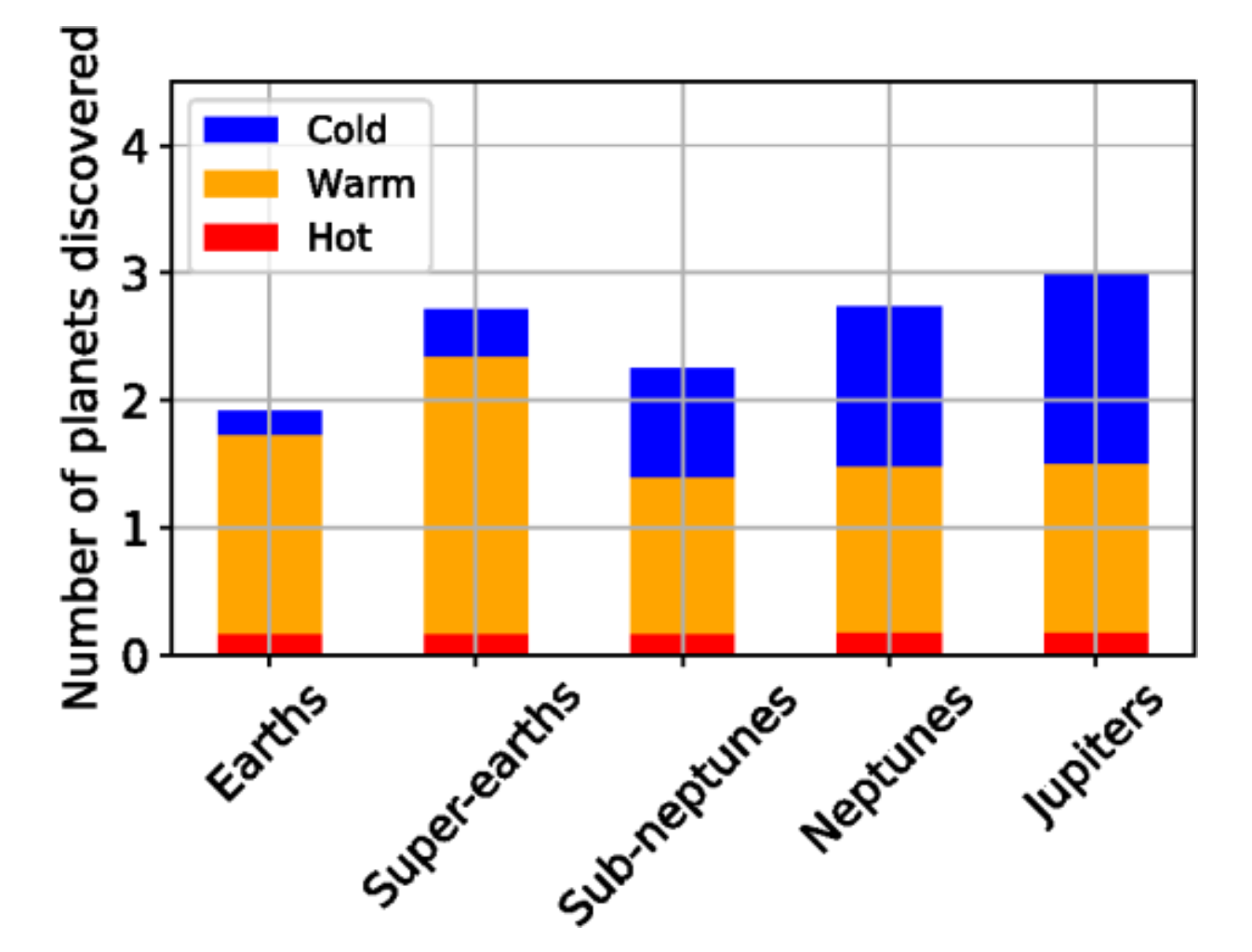 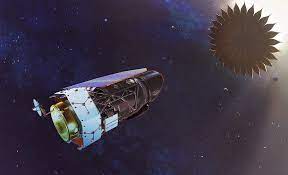 Reproduced with permission from JATIS, © SPIE
The Starshade Rendezvous Probe –
a proposed mission combining the Roman Space Telescope with an external starshade – can directly image planets in the habitable zones of nearby stars.  While the detected planets would cover a range of masses and temperatures (above histogram), the mission would most importantly have the capability to detect and characterize an Earth-like planet.
Romero-Wolf, Bryden, Seager, Kasdin, et al. (2021), JATIS 7(2), 021210
https://doi.org/10.1117/1.JATIS.7.2.021210

This work was supported by JPL internal funding.
[Speaker Notes: You may add comments here to clarify the work or the results.]
National Aeronautics and Space Administration
Jet Propulsion Laboratory
California Institute of Technology
Contact: 
    Dr. Andres Romero-Wolf
    Technologist; JPL Science Lead for the Starshade Rendezvous Probe mission concept
    67-201, Jet Propulsion Laboratory, Pasadena, CA 91109
    Andrew.Romero-Wolf@jpl.nasa.gov
    https://orcid.org/0000-0002-4992-4162

Citation:  
    “Starshade rendezvous: exoplanet sensitivity and observing strategy”
    Romero-Wolf, A., Bryden, G., Seager, S., Kasdin, J., et al. (2021),
    Journal of Astronomical Telescopes, Instruments, and Systems 7(2), 021210
    https://doi.org/10.1117/1.JATIS.7.2.021210

Data Sources:  
    NASA Exoplanet Archive

Technical Description of Figure:
    Adding a starshade – a 26-m diameter free-flying occulter – to the Roman Space Telescope allows it to detect planets closer to their parent stars, with higher signal-to-noise.  Based on observations of a 16 nearby stars,             a starshade mission would detect about a dozen planets over a mass range from Earth’s to Jupiter’s.  One or two Earth-mass planets would be detected in their habitable zones (the region where temperatures allow liquid water).   The orbits of these Earth-like planets would be traced over multiple imaging epochs.  Should they be observed         at a favorable phase angle, the Earth-like planets would have their atmospheric composition characterized via       long-exposure spectroscopy.  

Scientific significance, societal relevance, and relationships to future missions:  
   NASA’s Astrophysics Decadal Survey is considering two mission concept studies to detect Earth-like planets –
the Habitable Exoplanet Observatory (HabEx) and the Large Ultraviolet Optical Infrared Surveyor (LUVOIR).
While the yield is not as high as for these dedicated flagship missions, a starshade combined with the 
Roman Space Telescope – the Starshade Rendezvous Probe – is arguably the most promising method 
to detect and characterize an Earth-like planet within the next decade.